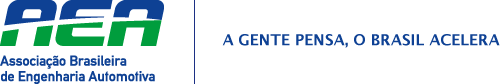 Tecnologia HEV
Sidney Oliveira
AEA – Associação Brasileira de Engenharia Automotiva

07 de Dezembro de 2017
O que é um veículo híbrido?
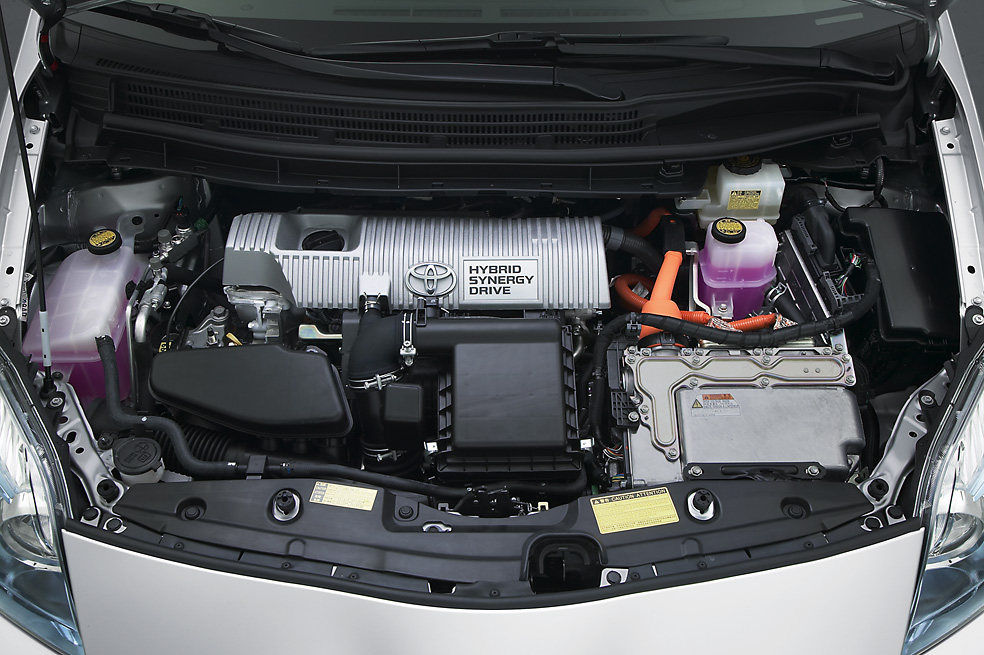 MOTOR À COMBUSTÃO / SISTEMA HIBRIDO (PCU)
MOTORES ELÉTRICOS
O que é um veículo híbrido?
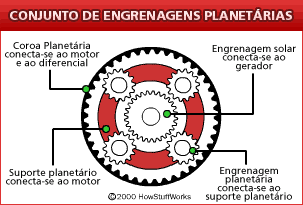 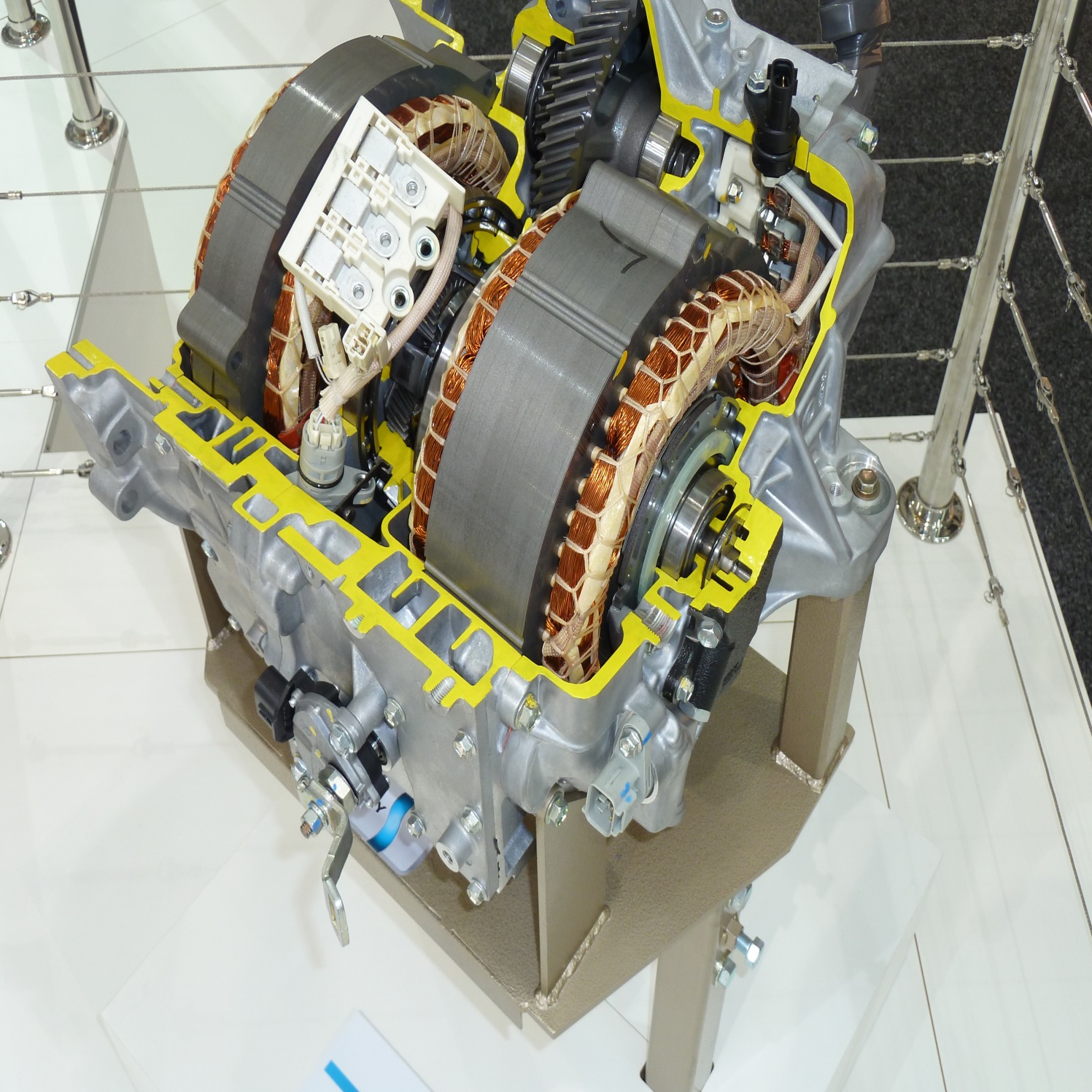 MG1
MG2
MOTOR
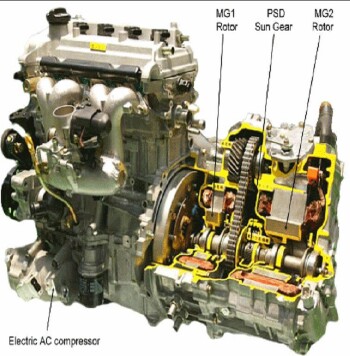 Desenvolvimento das novas tecnologias
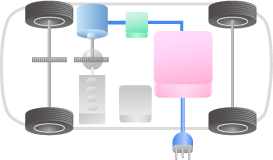 Motor
PCU
Elétrico  (EV)
Battery
Engine
Fuel tank
Híbrido (HEV)
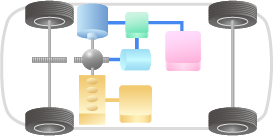 Motor
PCU
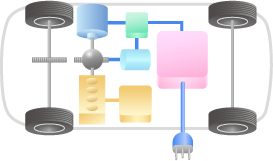 Motor
PCU
Battery
Plug-in (PHV)
Generator
Battery
Generator
Engine
Engine
Fuel tank
Fuel tank
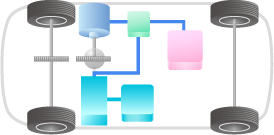 Motor
PCU
Battery
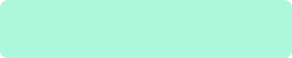 Célula  (FCV)
Fuel
cell
Hydrogen 
tank
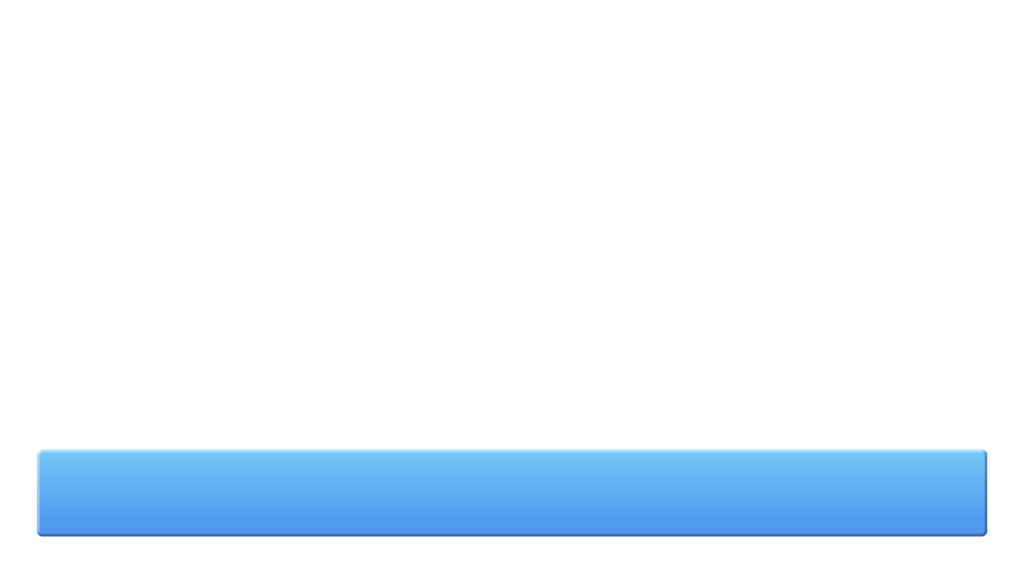 A arquitetura do veículo híbrido facilitou  o desenvolvimento  dos EV, PHV e FCV.
Visão de Mobilidade
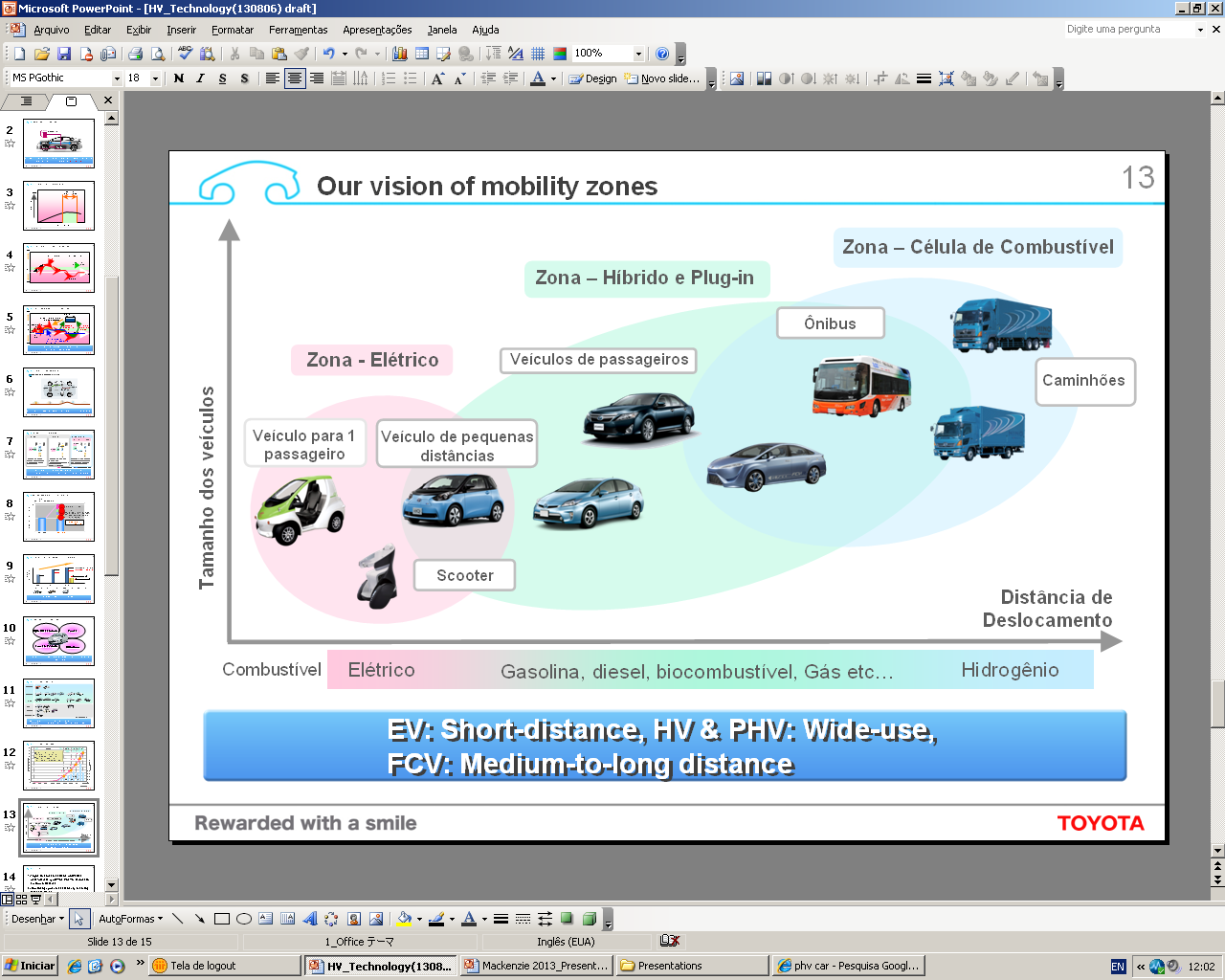 Híbrido e Plug-in: grandes distâncias
Elétrico: pequenas distâncias
Célula de Combustível: grandes e médias distâncias
Venda mundial de híbridos
9
8
10 million units (*)
10
・ 2012: Sold 1 million units in one year   	for the first time
・ Feb. 2017: Cumulative sales passed 
                   　10 million units
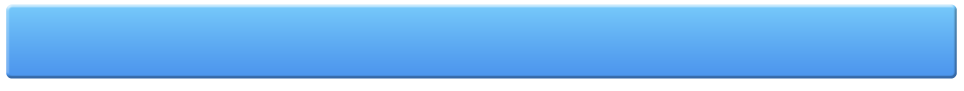 CO2 reduction
77million tons
9M
7
8M
6
7M
(million)
5
6M
Cumulative
5M
4
4M
3
3M
2
2M
1 million units
1
0
1997
1999
2001
2003
2005
2007
2009
2011
2013
2015
2017
(*) Somente veiculos Toyota
Meta venda de híbridos
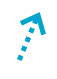 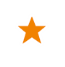 （million）
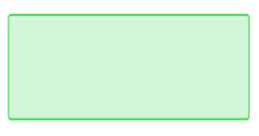 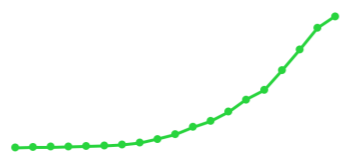 2020 target
Cumulative
15 million HVs (*)
15
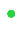 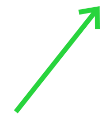 (*) Somente veiculos Toyota
8
1
0
1997
2000
2005
2010
2015
2020
2050